Labās prakses pārņemšanas apmācības eksportspējas veicināšanai sīkajiem (mikro), mazajiem, vidējiem un lieliem komersantiem 3.kārta
Pēdējā atlase!
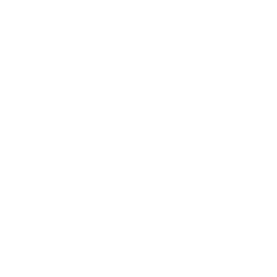 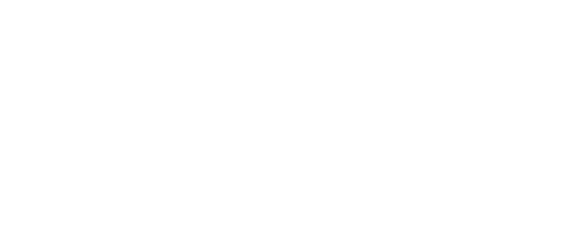 ne vairāk kā 75 000 euro
*Apmācību projekta ieviešanas termiņš ir 2023. gada 30. septembris
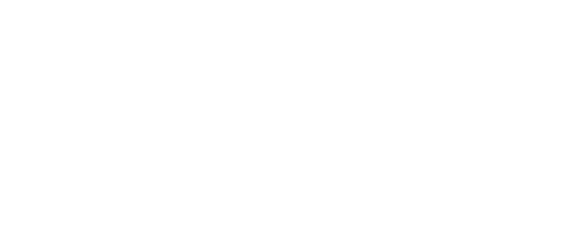 Finansējuma intensitāte
Ja izmanto de minimis atbalstu:
sīkajiem (mikro), mazajiem un vidējiem komersantiem
100% par pirmajiem trīs pieteiktajiem nodarbinātajiem
85% katram nākamajam pieteiktajam nodarbinātajam
85% lielajiem komersantiem


Ja de minimis ir pārsniegts, tad 651/2014 regula:
70% sīkajiem (mikro) un mazajiem komersantiem
60% vidējiem komersantiem
50% lielajiem komersantiem
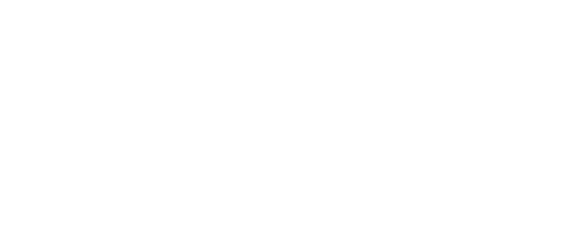 Projekta ietvaros apmācības var nodrošināt:

saistītais vai partneruzņēmums

vai

komersants pats piesaista apmācību sniedzēju (ārpakalpojuma veidā), ievērojot normatīvos aktus iepirkuma procedūras jomā.
Viedās specializācijas stratēģijas jomas (RIS3)
VIEDIE MATERIĀLI
BIOEKONOMIKA
VIEDĀ ENERĢĒTIKA
IKT, tsk.GBS
BIOMEDICĪNA
Lai pretendētu uz atbalstu komersantam jāatbilst sekojošiem būtiskākajiem kritērijiem:
reģistrēti Latvijas Republikas komercreģistrā

izstrādā produktus, tehnoloģijas vai sniedz pakalpojumus kādā no Latvijas viedās specializācijas stratēģijā  noteiktajām specializācijas jomām vai nozares identificētā jaunā konkurētspējas nišā

apmācības ir tieši saistītas ar komersanta eksportspējas veicināšanu

apmācības ir nepieciešamas produktu, procesu, mārketinga vai organizācijas inovāciju ieviešanai komersantā un nav noteiktas kā neatbalstāmas saskaņā ar normatīvā akta par pasākuma īstenošanu noteikto:
apmācības augstākās izglītības programmās;
apmācības, kas noteiktas Regulas Nr.651/2014 31.panta 2.punktā (apmācības, kuras rīko, lai nodrošinātu atbilstību valsts obligātajiem standartiem attiecībā uz mācībām);
transportlīdzekļu vadītāju kursi A1, A, B1 un M kategorijas iegūšanai.
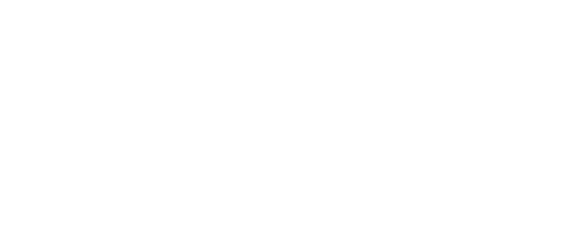 Tāpat komersantu pieteikumi tiks vērtēti pēc sekojošiem punktu kritērijiem:
vai komersants iepriekš ir saņēmis atbalstu dalībai apmācībās (LIAA augsta līmeņa apmācībām vai labās prakses pārņemšanas apmācībām eksportspējas veicināšanai)
raksturota pētniecības un attīstības komponente savā uzņēmējdarbībā
pamatota apmācību ietekme uz produktivitāti, eksportspēju un augstas pievienotas vērtības produktu vai pakalpojumu radīšanu
pamatota pretendenta motivācija piedalīties apmācību projektā (kopējie ieguvumi tā: 1) darbībā vai atsevišķā darbības nišā; 2) reģionā vai nozarē; 3) mērķa tirgos)
līdz šim ieviestās procesu inovācijas
plānotās procesu inovācijas

Komersantu pieteikumi tiks ranžēti pieejamā finansējuma ietvaros, pēc tiem piešķirtajiem punktiem! Gatavojot projektu ir jāiepazīstas ar vērtēšanas kritērijiem!
Attiecināmās izmaksas
Apmācības nodrošina saistītais vai partneruzņēmums 

Pasniedzēja darba samaksa apmācību laikā (ietverot darba devēja VSAOI par darba stundām, nepārsniedzot apmācību kursu ilgumu)
Komersants piesaista apmācību sniedzēju (ārpakalpojuma veidā, bet ne no saistītā vai partneruzņēmuma) 
Apmācību maksa
nodarbināto starpvalstu un starppilsētu transporta izdevumi (ekonomiskās klases),
     ja norisinās ārvalstīs. Taksis vai auto noma, ja izmanto vismaz 3 personas

nodarbināto atalgojuma izmaksas apmācību laikā

izmitināšanas izmaksas, ja apmācības norisinās ārvalstīs

nodarbināto dienas nauda, ja norisinās ārvalstīs ilgāk par vienu dienu
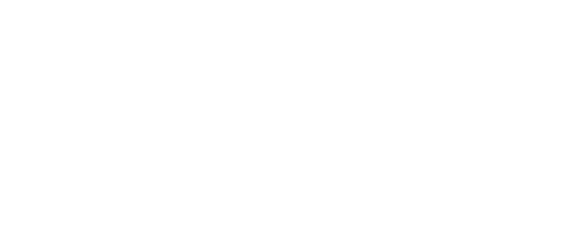 Attiecināmās izmaksas
pasniedzēju transporta un izmitināšanas izmaksas, ja apmācības norisinās Latvijā

ar apmācībām saistīto konsultāciju pakalpojumu un mentoringa izmaksas

automatizācijas un robotizācijas risinājumu apmācību izmaksas

konsultāciju izmaksas sīkiem (mikro), maziem  un vidējiem komersantiem automatizācijas un robotizācijas risinājumu attīstībai, kopā nepārsniedzot 25 000 euro, un tās ir īstenojamas tikai kopā ar automatizācijas un robotizācijas risinājumu apmācībām. Konsultāciju izmaksas ir attiecināmas, ja tās ir saistītas ar inovāciju ieviešanu

to apmācībām nepieciešamo drukāto vai audiovizuālo mācību materiālu izmaksas, kuri pēc apmācību beigām paliek nodarbināto īpašumā

iekārtu noma, kā arī datorprogrammu un licenču amortizācijas izmaksas mācību projekta ietvaros
Atbalsta intensitāte konsultāciju izmaksām automatizācijas un robotizācijas risinājumu attīstībai
ja atbalsts tiek sniegts saskaņā ar Komisijas regulu Nr. 1407/2013 (de minimis atbalsts) – 100%
ja atbalsts tiek sniegts saskaņā ar Regulu Nr.651/2014 – 50%, to var palielināt par 50%, ja kopējā atbalsta summa inovācijas konsultāciju un atbalsta pakalpojumiem vienam uzņēmumam jebkurā triju gadu periodā nepārsniedz EUR 200 000 (komersantam papildus jāiesniedz attiecīgs apliecinājums)
JA APMĀCĪBAS IEPIRKTAS ĀRPAKALPOJUMĀ
Apmācību sniedzējam jāatbilst vismaz vienai no šādām prasībām:

pasniedzējam ir vismaz triju gadu darba pieredze nozarē, kurā tiks apmācīti nodarbinātie, vai vismaz triju gadu pieredze apmācību sniegšanas nozarē, kurā tiks apmācīti nodarbinātie

pasniedzēja izglītība apmācību nozarē nav zemāka par kvalifikāciju, ko iegūs nodarbinātie, apgūstot apmācību programmu
VEICAMIE SOĻI KOMERSANTAM,  IEPĒRKOT MĀCĪBAS ĀRPAKALPOJUMĀ
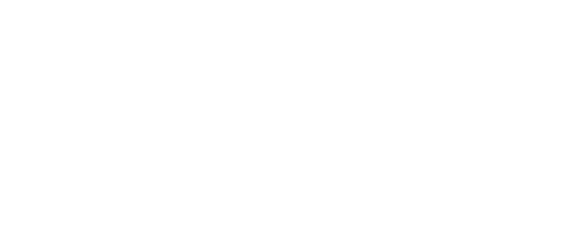 VEICAMIE SOĻI KOMERSANTAM, MĀCOTIES PIE SAISTĪTAJIEM UZŅĒMUMIEM
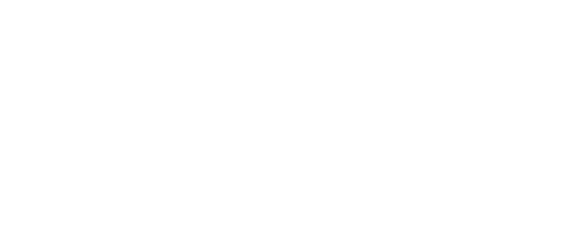 Iesniedzamie dokumenti
Pieteikuma veidlapa un veidlapā norādītie papildus iesniedzamie dokumenti, piemēram:

MVK deklarācija (lielajiem komersantiem MVK deklarācija nav jāsniedz)

Apliecinājums par interešu konflikta neesamību (gadījumā, ja kā potenciālais pakalpojuma sniedzējs ir aptaujāts komersants)

citi dokumenti, kurus uzskata par nepieciešamu iesniegt, piemēram, vienošanās ar VID par nodokļu nomaksu
Pieteikšanās
VĒLAMS - izmantojot informācijas sistēmu "Valsts platforma biznesa attīstībai" www.business.gov.lv 

vai

parakstītu ar drošu elektronisko parakstu nosūtot uz LIAA e-pasta adresi: pasts@liaa.gov.lv
Regulējošie noteikumi
Ministru kabineta 2016.gada 14.jūnija noteikumi Nr.365 «Darbības programmas «Izaugsme un nodarbinātība» 1.2.2. specifiskā atbalsta mērķa «Veicināt inovāciju ieviešanu komersantos» 1.2.2.3. pasākuma «Atbalsts IKT un netehnoloģiskām apmācībām, kā arī apmācībām, lai sekmētu investoru piesaisti» un 13.1.6. specifiskā atbalsta mērķa «Atveseļošanas pasākumi ekonomikas nozarē – nodarbināto apmācības (ERAF)» īstenošanas noteikumi»
LIAA iekšējie noteikumi un veidlapa pieejama:
Apraksts un atlase labās prakses pārņemšanas apmācībām eksportspējas veicināšanai | Latvijas Investīciju un attīstības aģentūra (liaa.gov.lv)
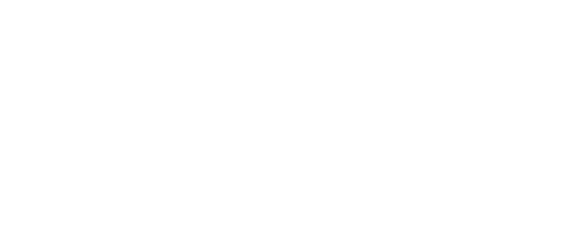 Apmācību tēmas (piemēri no apstiprinātajiem projektiem)
Tehnoloģiskās apmācības ar iekārtām
Agile, Scrum projektu vadības metodes
Procesu optimizācija ar LEAN
Mini MBA Latvijā un arī Stenfordā
Uzņēmumu procesu digitalizācija – RVSistēmas (Monitor, Horizon, Namejs)
Dizaina domāšana jaunu produktu un pakalpojumu izstrādē
Inovatīvu tehnoloģiju jauna pārdošanas koncepta apgūšana
Noliktavas procesi un optimizācija
U.c.
Jautājumi un atbildes
Ja pirmajā kārtā tika apstiprināts 1 projekts, vai var iesniegt trešajā kārtā otru projektu komersants?
Jā var, trešajā kārtā sniegt otru projektu. Sniedzot otro projektu 33.kritērija tiek saņemti 0  punkti.

Ja veikta cenu aptauja, kad var slēgt līgumu ar pakalpojuma sniedzēju un sākt apmācības?
Slēgt līgumu ar apmācību sniedzēju un sākt īstenot projektu (mācīties) var jau pēc LIAA lēmuma par projekta apstiprināšanu. 
   
Ja plānotā apmācību līgumcena bez PVN pārsniedz 70 000 euro, tad jāveic iepirkuma procedūra?
Jā, tad jāveic iepirkuma procedūra saskaņā ar normatīvajiem aktiem iepirkuma procedūras jomā. LIAA jāiesniedz pirms procedūras uzsākšanas iepirkuma plāns un iepirkuma dokumentāciju pirmspārbaudes veikšanai (MK noteikumi Nr. 104 no 2017. gada 28. februārī)

Vai projekta iesniedzējiem tiek vērtēts Grūtībās nonākuša komersanta statuss (GNU)?
Ja komersants piesakās uz atbalstu saskaņā ar Regulu Nr.651/2014, tad tiek vērtēts GNU.
Jautājumi un atbildes
Kā aprēķina komandējuma naudas un izmitināšanas izmaksas, ja komersants dodas macībās pie saistītajiem uzņēmumiem?
Viesnīcu izdevumiem u.c. ar komandējumu saistītiem izdevumiem aprēķini notiek ņemot vērā MK noteikumos Nr. 969 “Kārtība, kādā atlīdzināmi ar komandējumiem saistītie izdevumi” noteiktās prasības


Par cenu aptauju (līdz 70 000 euro bez PVN). Atbilde cenu aptaujā, ka nevar nodrošināt  šajā periodā apmācības, der? 
Viens no programmas nosacījumiem - lai ir veikta cenu aptauja un aptaujāti vismaz 3 iespējamie pakalpojumu sniedzēji. Ja 2 iespējamie pretendenti iesniedza piedāvājumu un trešais sniedza informāciju, ka nevar nodrošināt apmācības šajā periodā, tad arī šāda pakalpojuma sniedzēja atbilde cenu aptaujas ietvaros derēs. Šai atbildei būtu jābūt rakstiskai.
Savukārt atbilde, ka šādas apmācības vispār nenodrošina pakalpojuma sniedzējs, nederēs.
Projekta ieviešana:
Mācību plāna iesniegšana LIAA

Apmācību norises laikā obligāti notiek dalībnieku reģistrācija (reģistrācijas lapu paraksta dalībnieki un pasniedzējs), attālināto apmācību gadījumā – ekrānšāviņš, kurā ir redzams dalībnieku saraksts ar vārdiem, uzvārdiem un apmācību norise vai elektroniskās reģistrēšanās anketas

Apmācību rezultātā darbiniekiem būs jāaizpilda apmācību kursa novērtējuma anketas 

Uzraugošo iestāžu pārbaudes apmācību laikā

Projekta grāmatvedības uzskaites norosināšana

Vizuālās identitātes nodrošināšana – A3 formāta plakāts uzņēmumā uz vietas un apmācību norises vietā, kā arī uz apmācību materiāliem (ja tie paliek dalībniekiem un ir paredzētas izmaksas par tiem)

Attaisnojošo dokumentu sagatavošana iesniegšanai LIAA pie Maksājuma pieprasījuma
Biežāk pieļautās kļūdas projektos
nav aprakstīta apmācību ietekme uz:
inovāciju ieviešanu
eksportspēju

atbilstība RIS3 -  nav norādīta RIS 3 joma vispār vai tiek norādīta, bet nav sniegts pamatojums un apraksts, ar ko uzņēmums nodarbojas

Un visi iepriekš minētie kritēriji nav precizējami, proti, tādā gadījumā pieteikums tiek noraidīts bez papildinformācijas pieprasījuma

neaizpildītas veidlapas sadaļas 
nav iekļauta informācija par cenu aptauju
nepareizi aizpildīta MVK deklarācija
pieteikumu nav parakstījusi paraksttiesīgā persona
Augsta līmeņa apmācības:

No 10.01.2023 līdz 23.01.2023 būs atvērta pieteikumu iesniegšana Mini MBA Inovāciju vadības apmācībām
www.liaa.gov.lv
LIAA Klientu apkalpošanas nodaļa
jautajumi@liaa.gov.lv
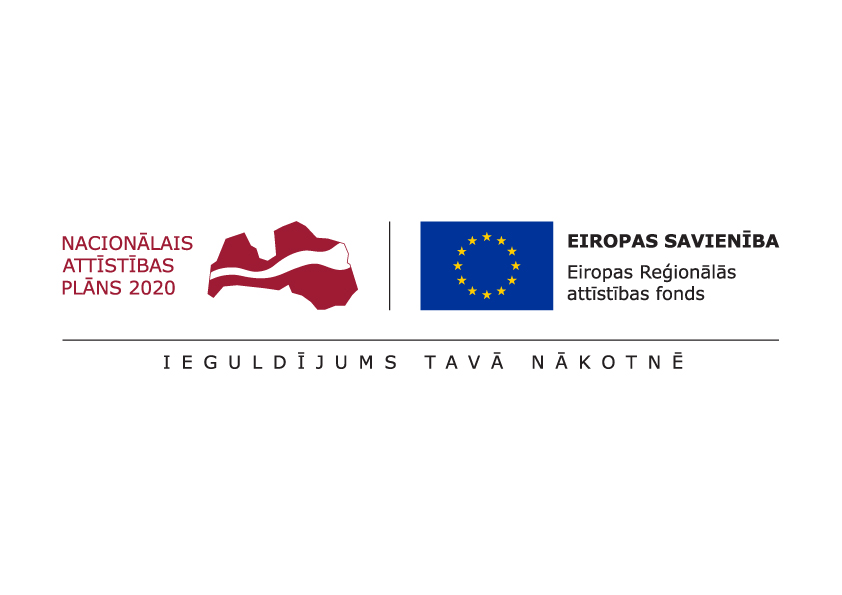 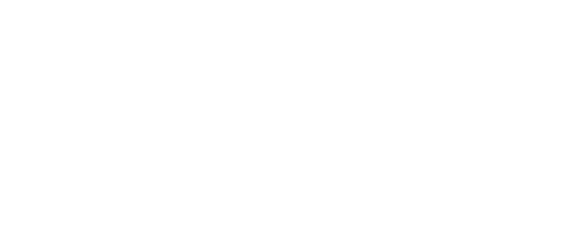